Оригами
МБДОУ д/с №23 ЦРР 
Воспитатель подг.гр.  Семёшина Е.Л.
г.Железнодорожный 2016г.
Оригами - как источник формирования
 конструктивных способностей дошкольников.
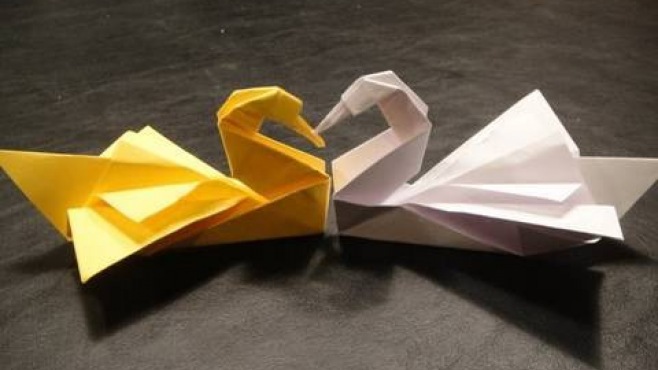 Оригами – целый мир, который можно выразить с помощью души и бумаги.
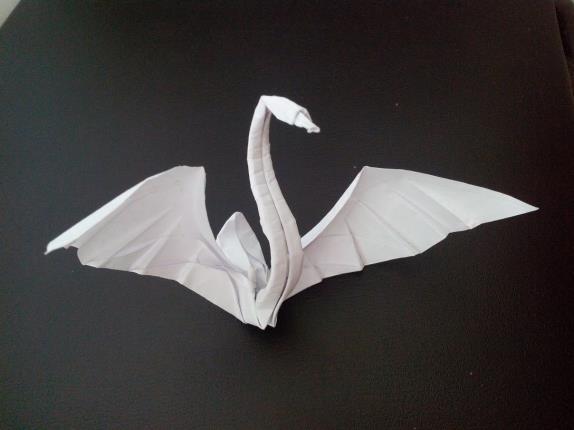 Страница истории. Орига́ми (яп. 折り紙, букв.: «сложенная бумага») — вид декоративно-прикладного искусства; древнее искусство складывания фигурок из бумаги. Искусство оригами своими корнями уходит в Древний Китай, где и была изобретена бумага. Первоначально оригами использовалось  в религиозных обрядах. Долгое время этот вид искусства был доступен только представителям высших сословий, где признаком хорошего тона было владение техникой складывания из бумаги.
Город оригами

За лесами, за горами
Лежит город Оригами.
Там кораблик из бумаги.
Там живут и феи, маги.
Там беленький домик стоит,
а в нём живёт Айболит.
Там лето круглый год.
Там чудо-дерево растёт.
Ах! Что можно творить из бумаги!
Как будто мы просто маги!
Киригами  — отдельный вид оригами, в котором разрешается использование ножниц и разрезание бумаги в процессе складывания модели. Это является основным отличием киригами от других техник складывания бумаги, что подчёркнуто в названии:  (киру) — резать,  (ками) — бумага.
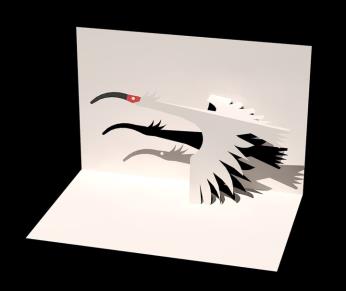 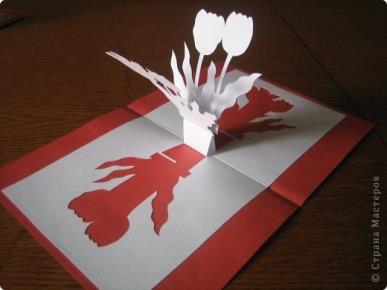 Наши дети выполняют поделки.
                  Начинаем с лёгких элементов.
                                  Рыбка.
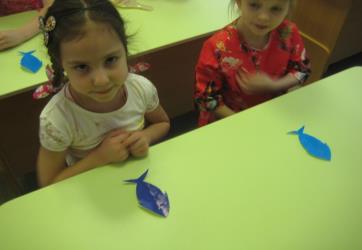 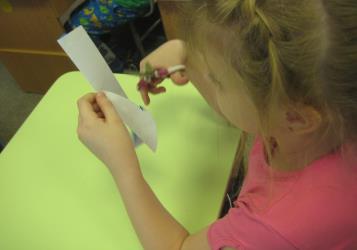 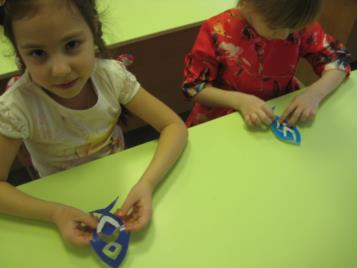 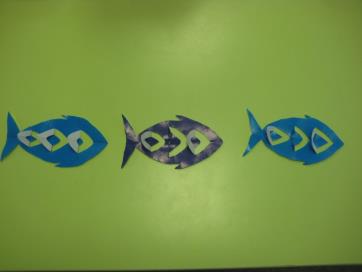 Голубь мира.
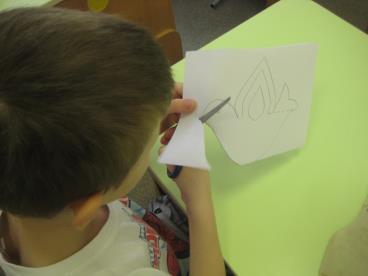 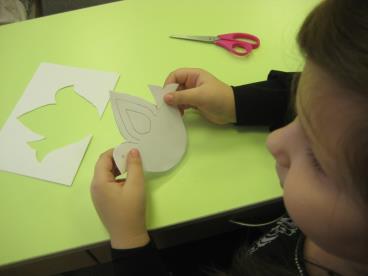 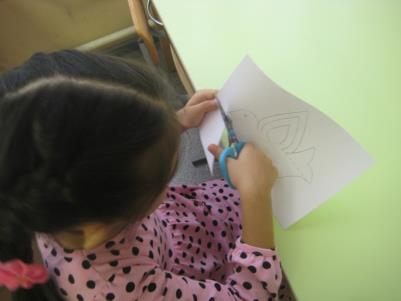 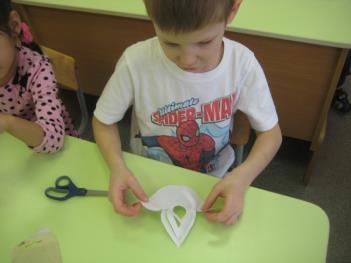 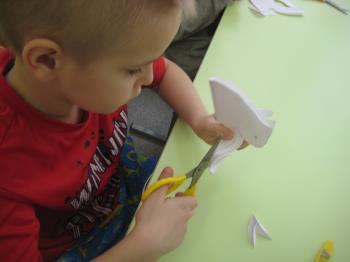 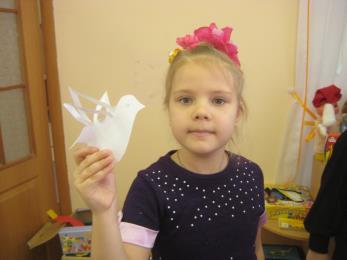 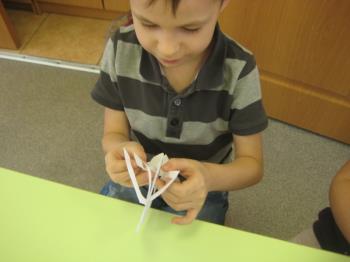 Вот такие голуби получились у наших детей.
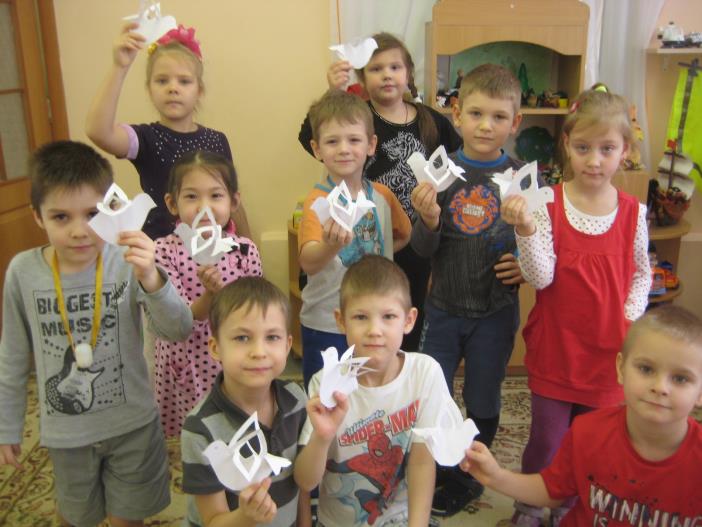 Снежинки.
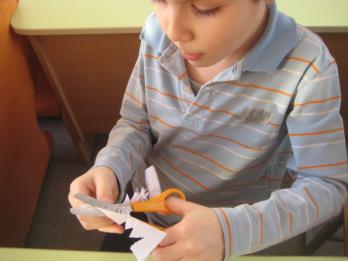 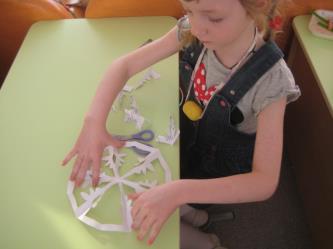 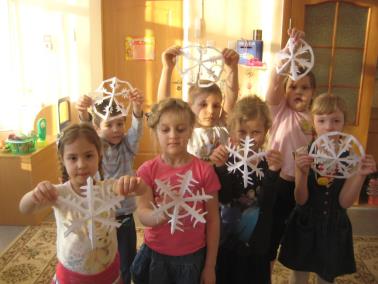 Модель неба.
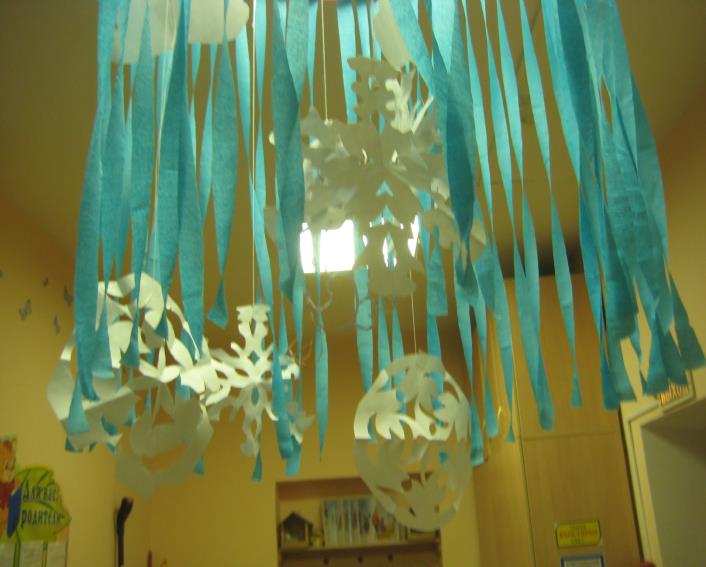 Цветочек.
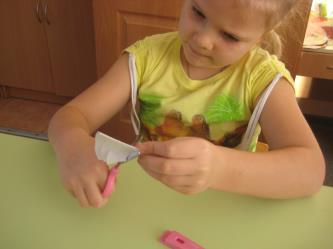 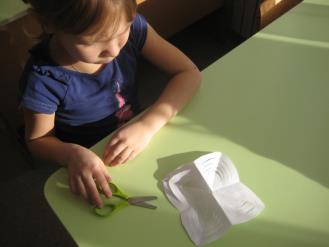 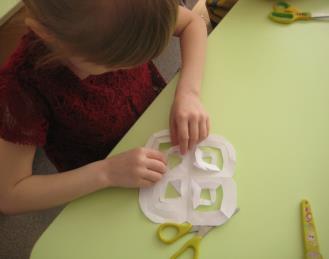 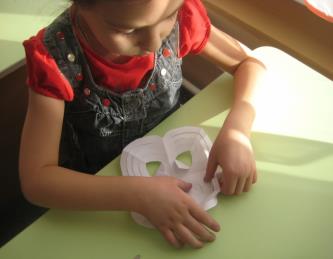 Игра теней.
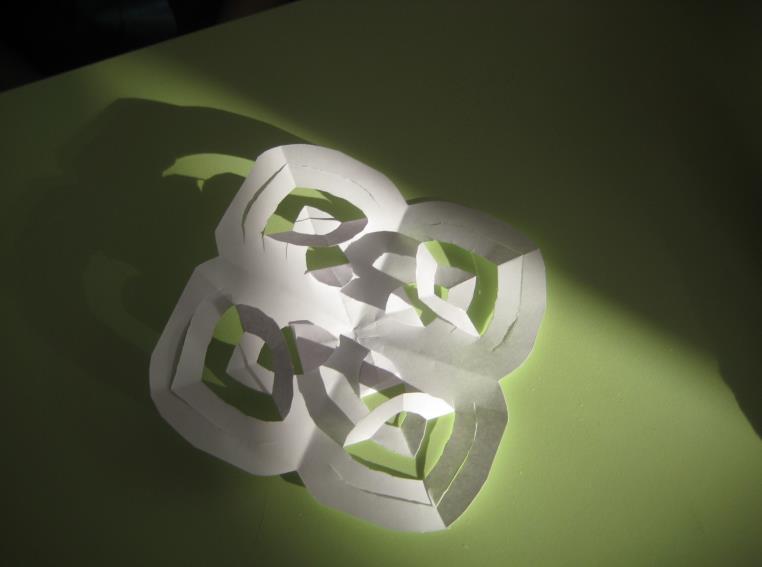 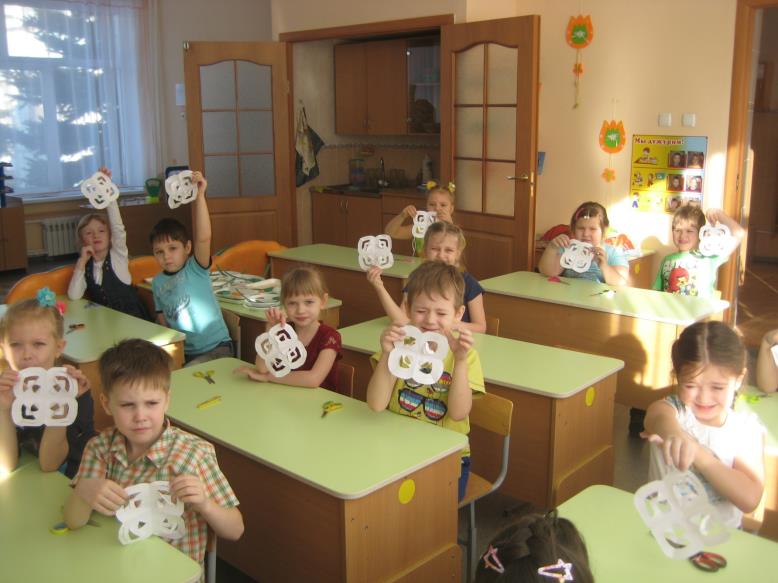 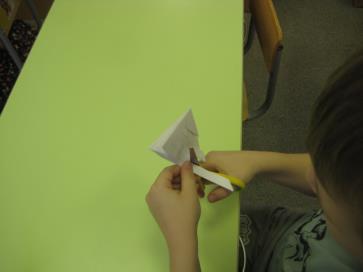 лепесток
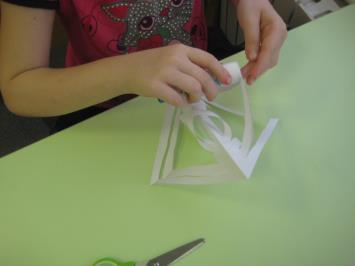 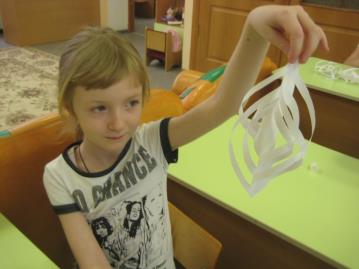 И получился большой цветок.
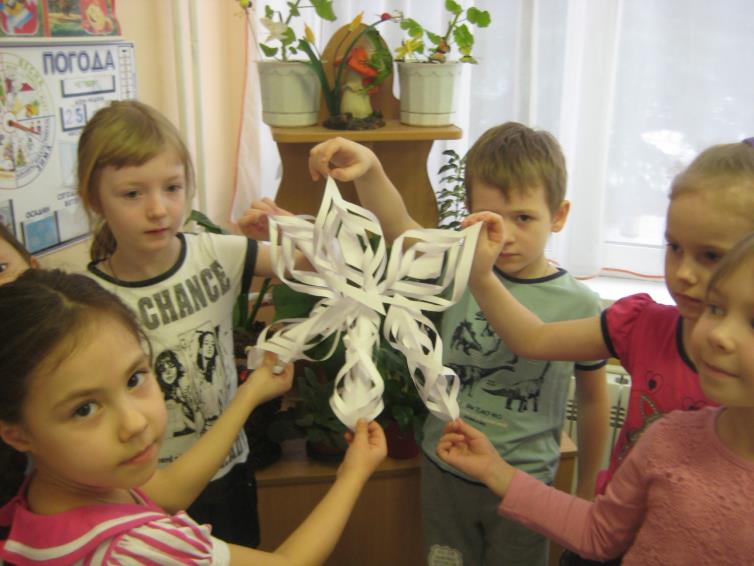 Сложноцвет.
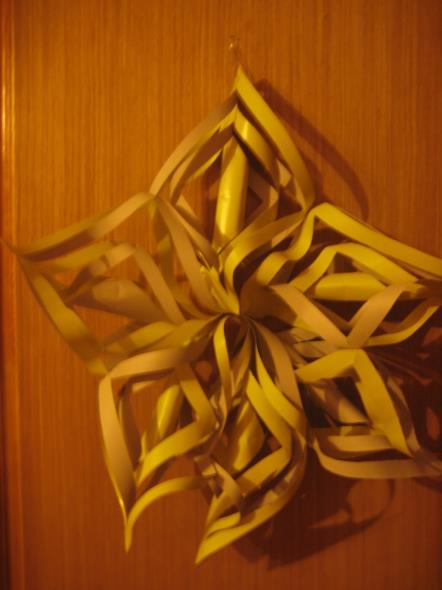 Переходим от простого к более сложному.
Птицы счастья.
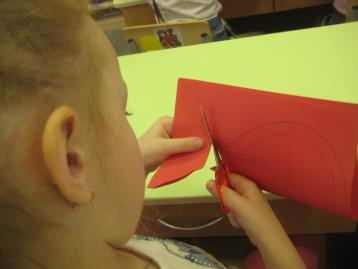 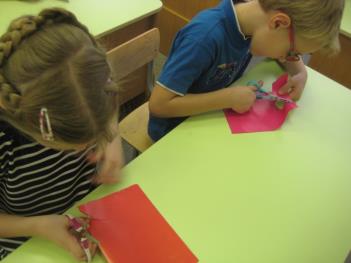 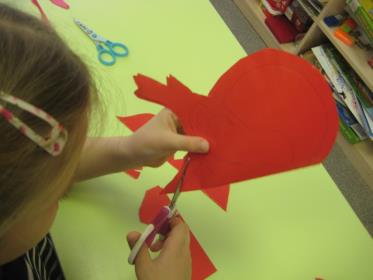 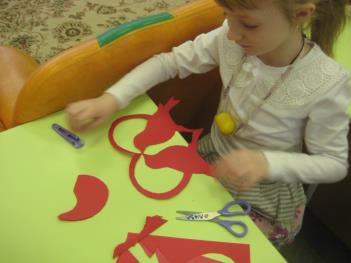 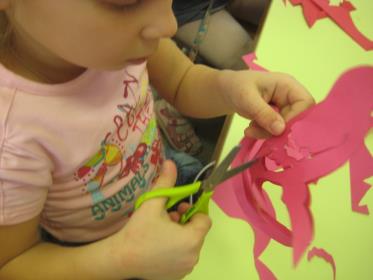 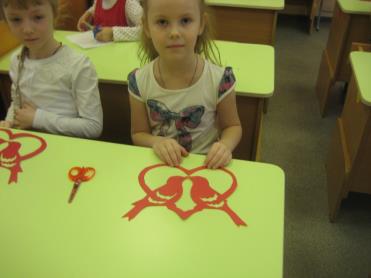 Вот такие получились голубки.
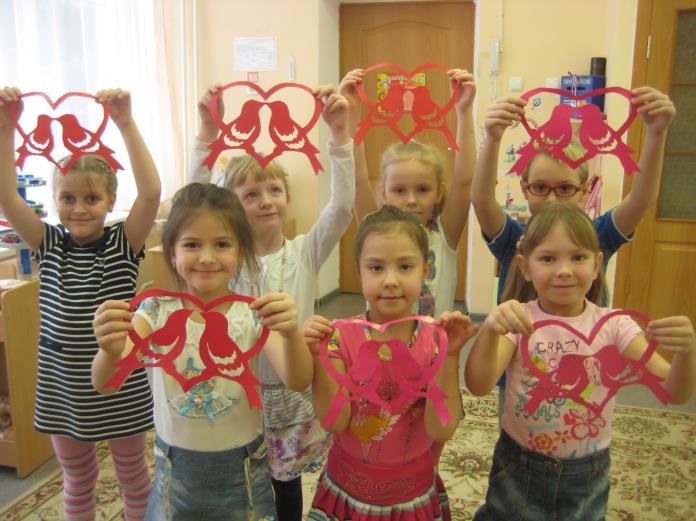 Яблочко.
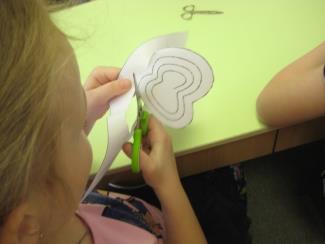 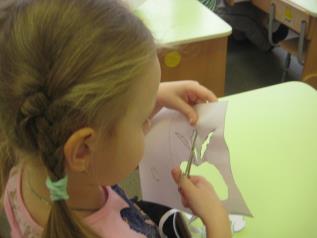 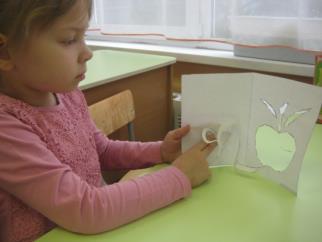 Открытка.
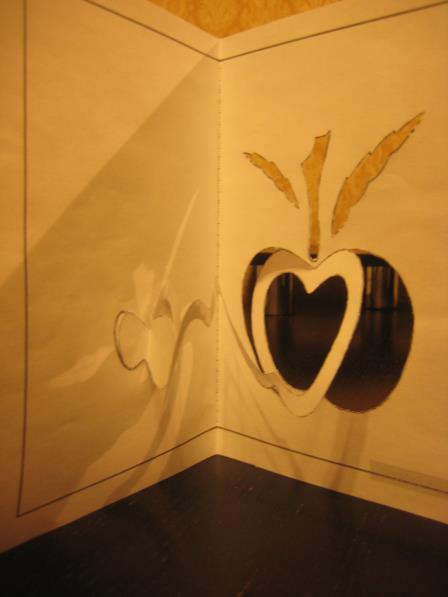 Геометрический элемент.
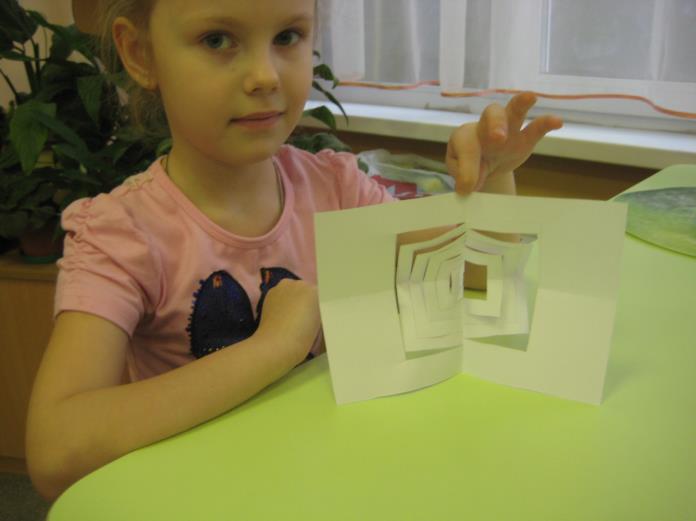 Работы повышенной сложности.
                   Лебедь.
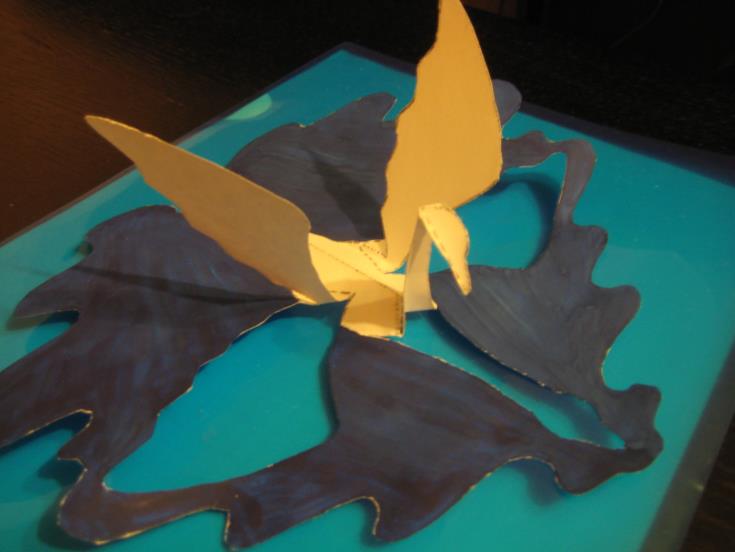 Каскад.
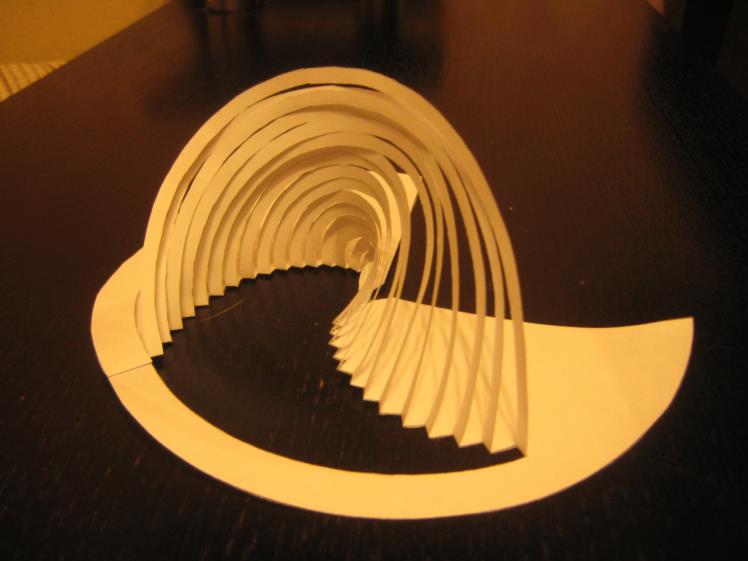 Бабочки.
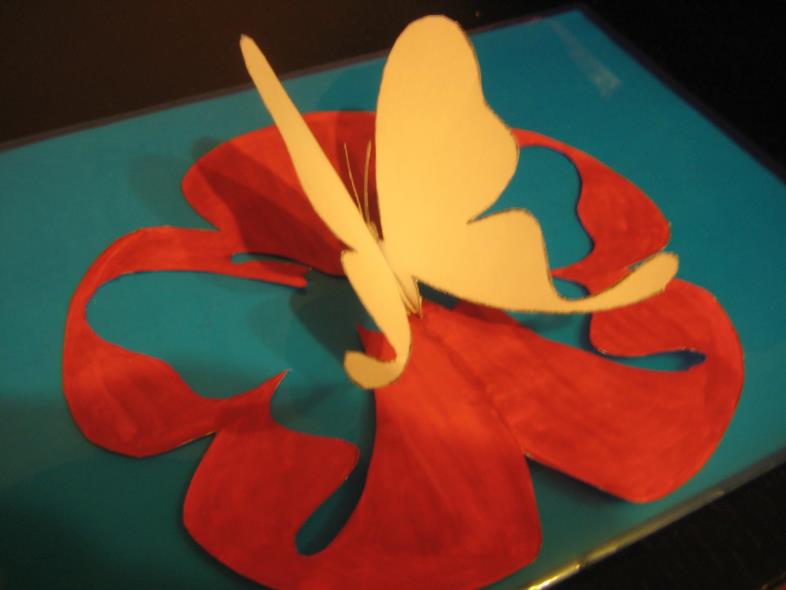 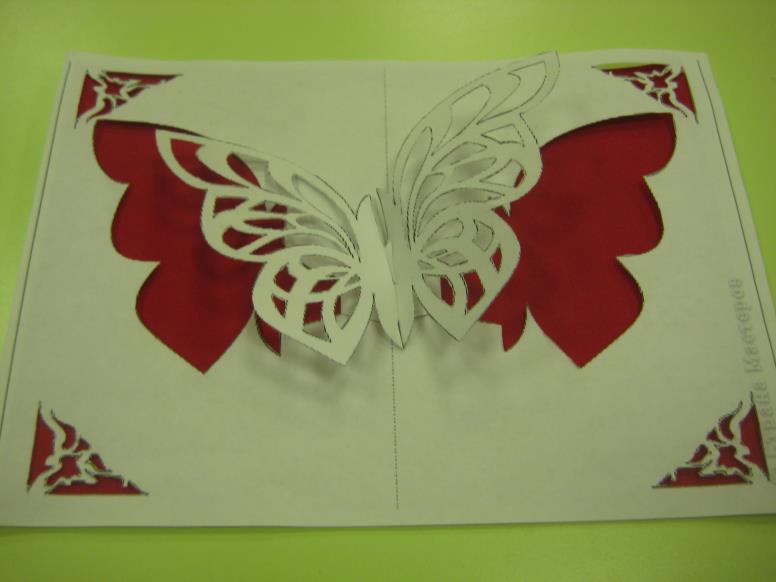 Спасибо за внимание.